IX- Personalised medicine and therapy
133 - Personalized genomic medicine
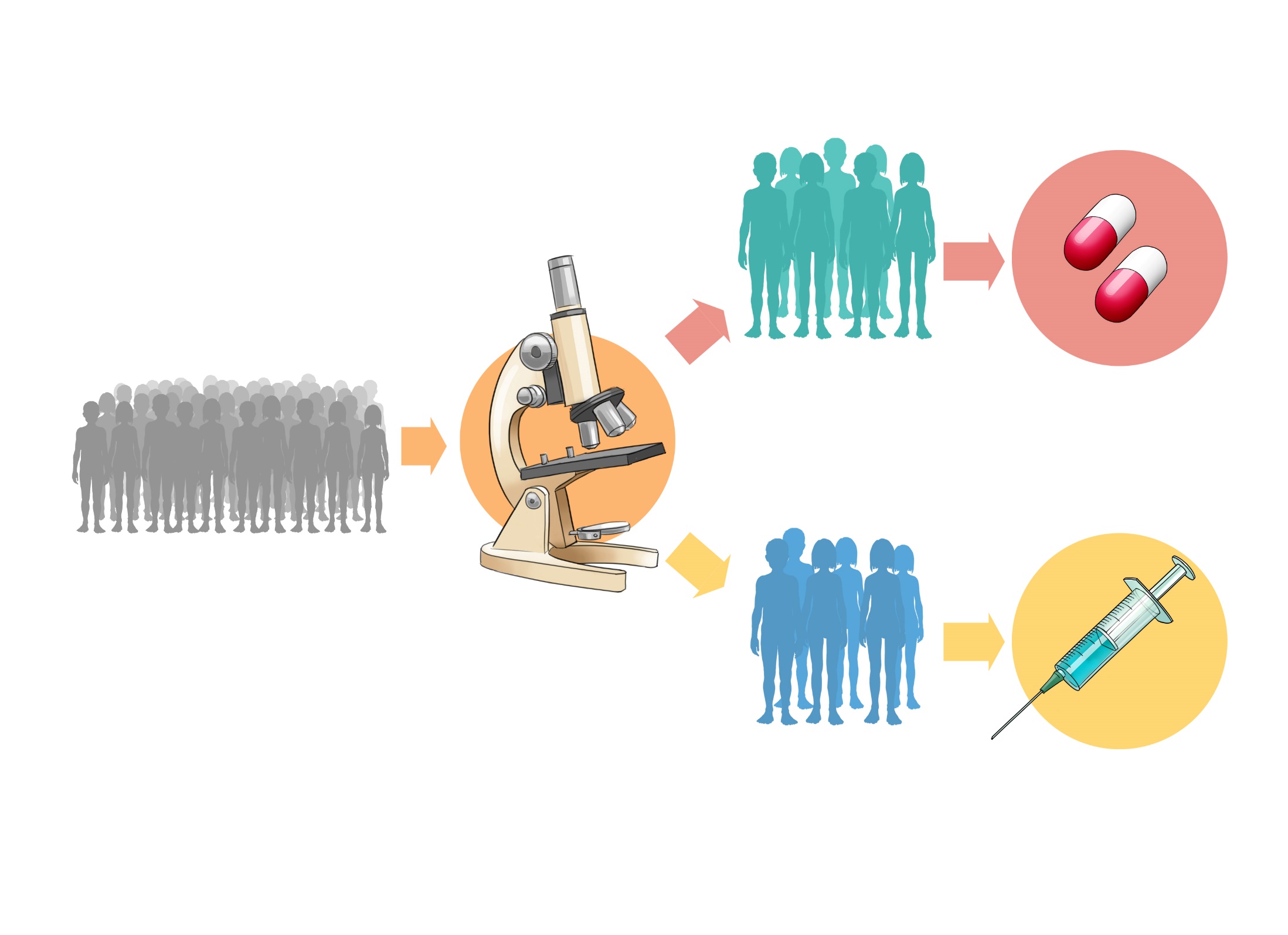 [Speaker Notes: Mots clés : Médecine personnalisée Traitement Médecine génomique]
134 - Personalized genomic medicine
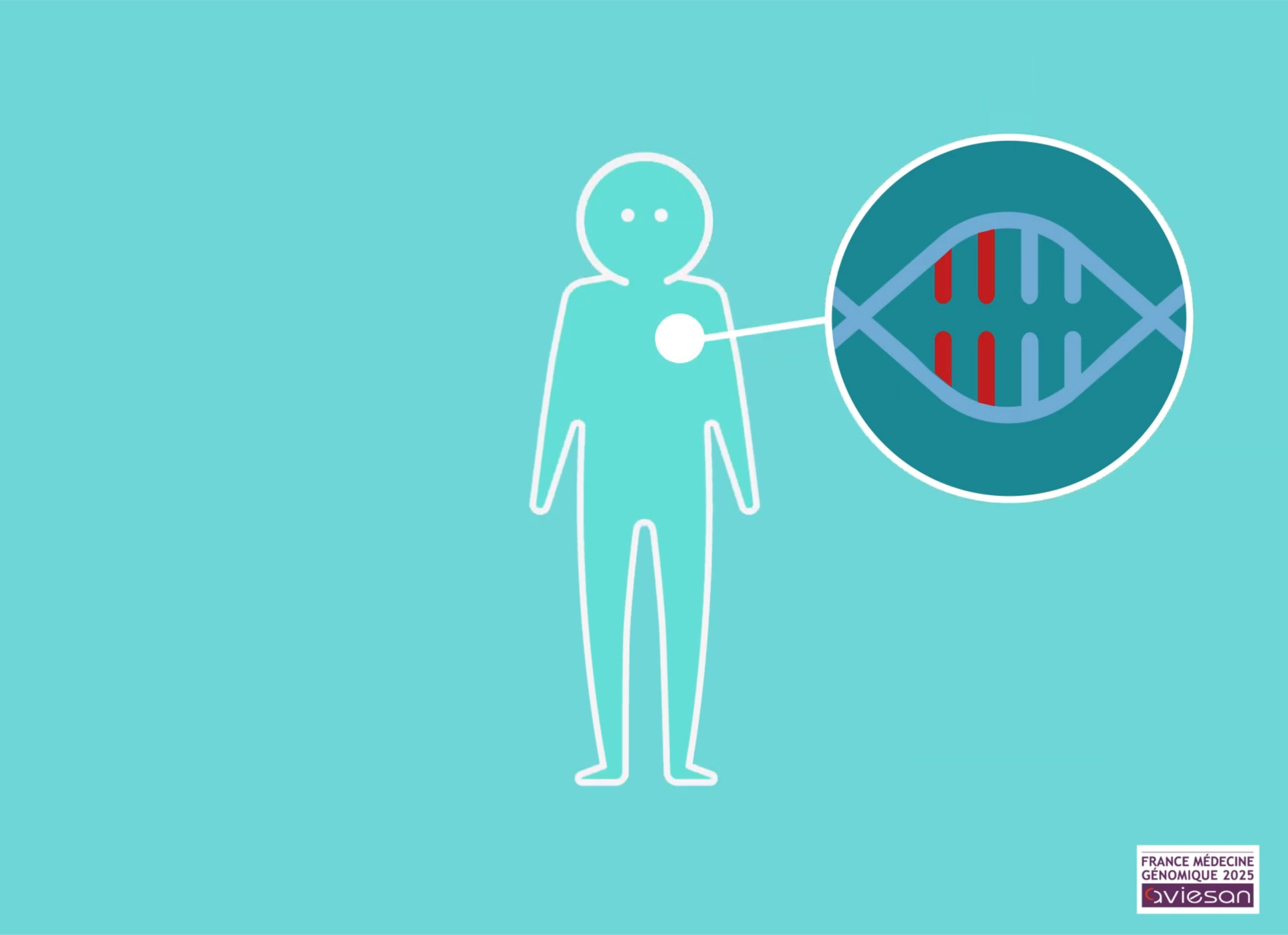 [Speaker Notes: Mots clés : Film, Médecine génomique, Plan France médecine génomique, Médecine personnalisée, PFMG

Lien à fournir + QR code
https://youtu.be/rhcWJb1ei10]
135 - The France Genomic Medicine Plan
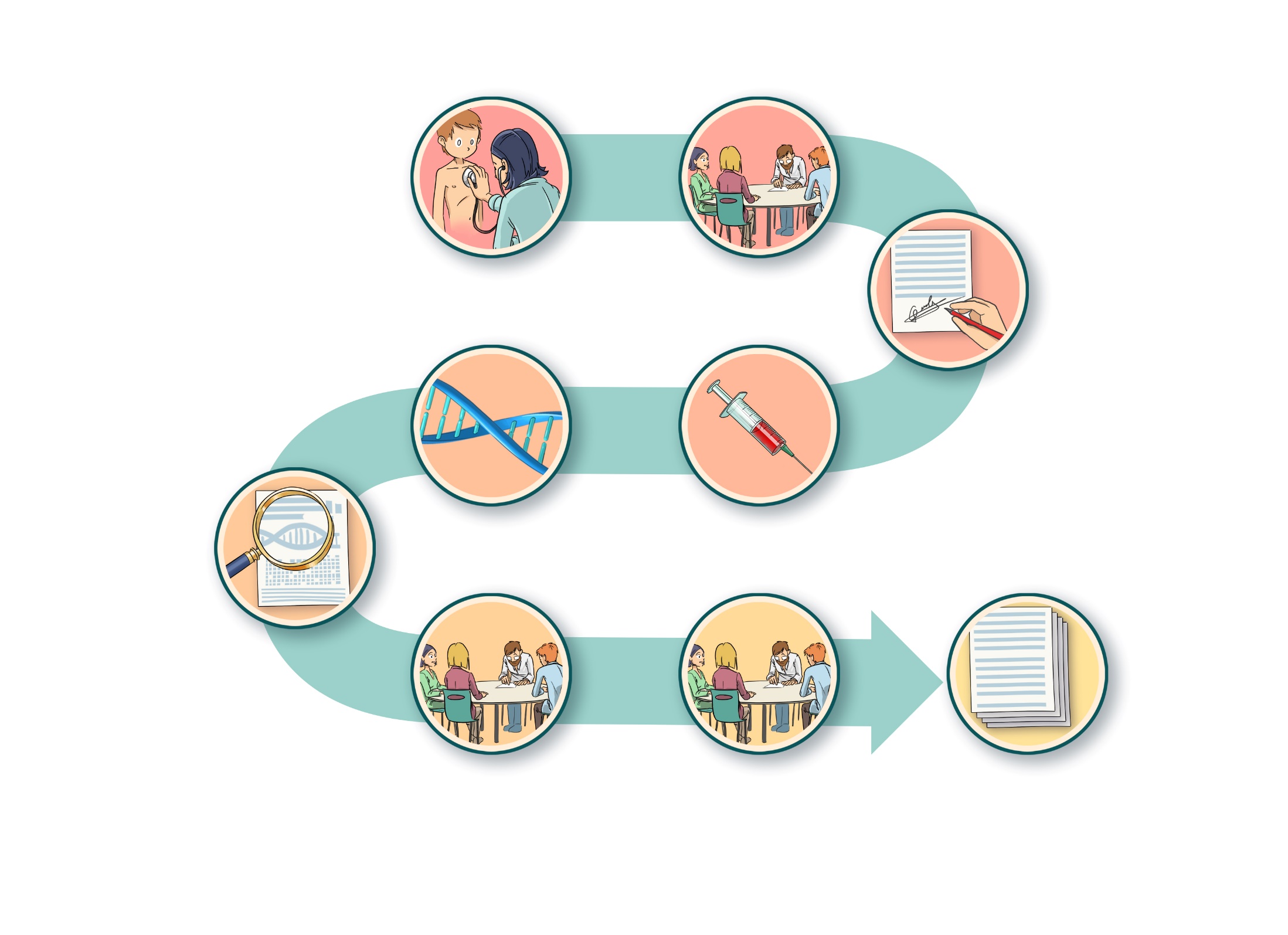 [Speaker Notes: Mots clés : Médecine personnalisée Médecine personnalisée Plan France médecine génomique Génome Platformes PFMG

Peut être repris tel quel à fournir en bonne qualité]
136 – Gene therapy
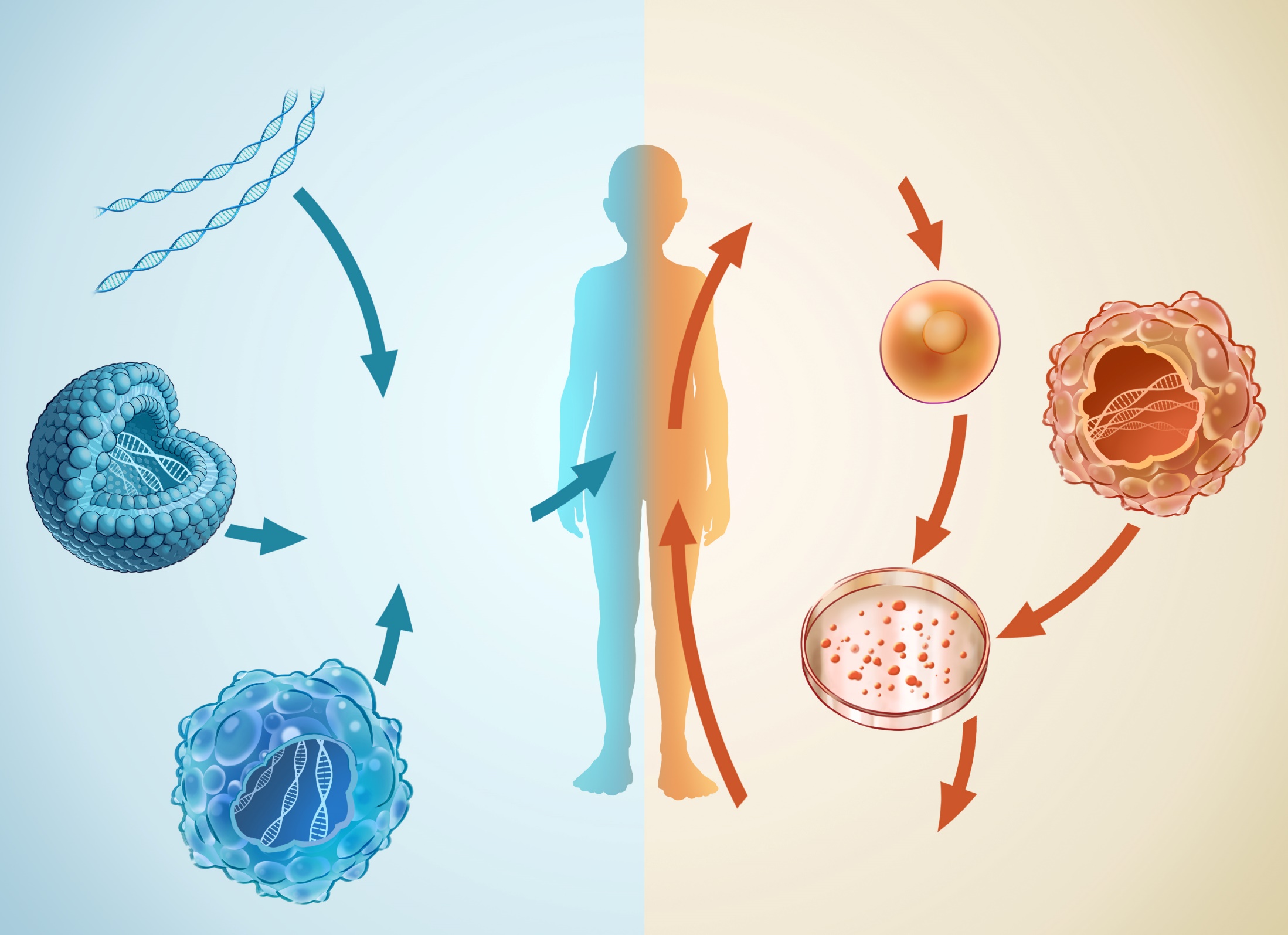 [Speaker Notes: Mots clés : Thérapie génique Traitement]
137 - The impact of pharmacogenetics in pathology
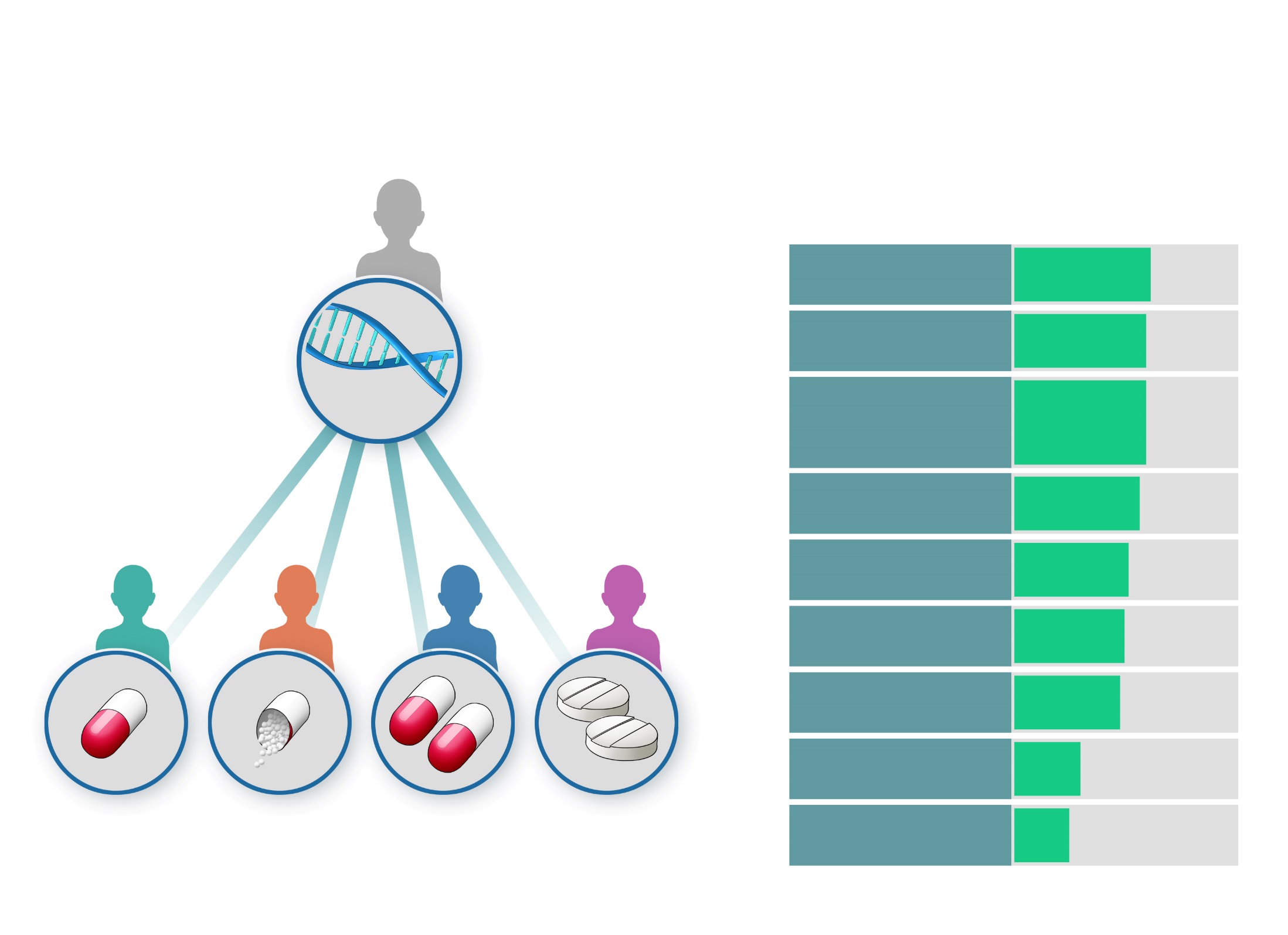 [Speaker Notes: Mots clés : Pharmacogénétique Traitement Métaboliseurs Médecine personalisée]
138 - Different types of metabolizers
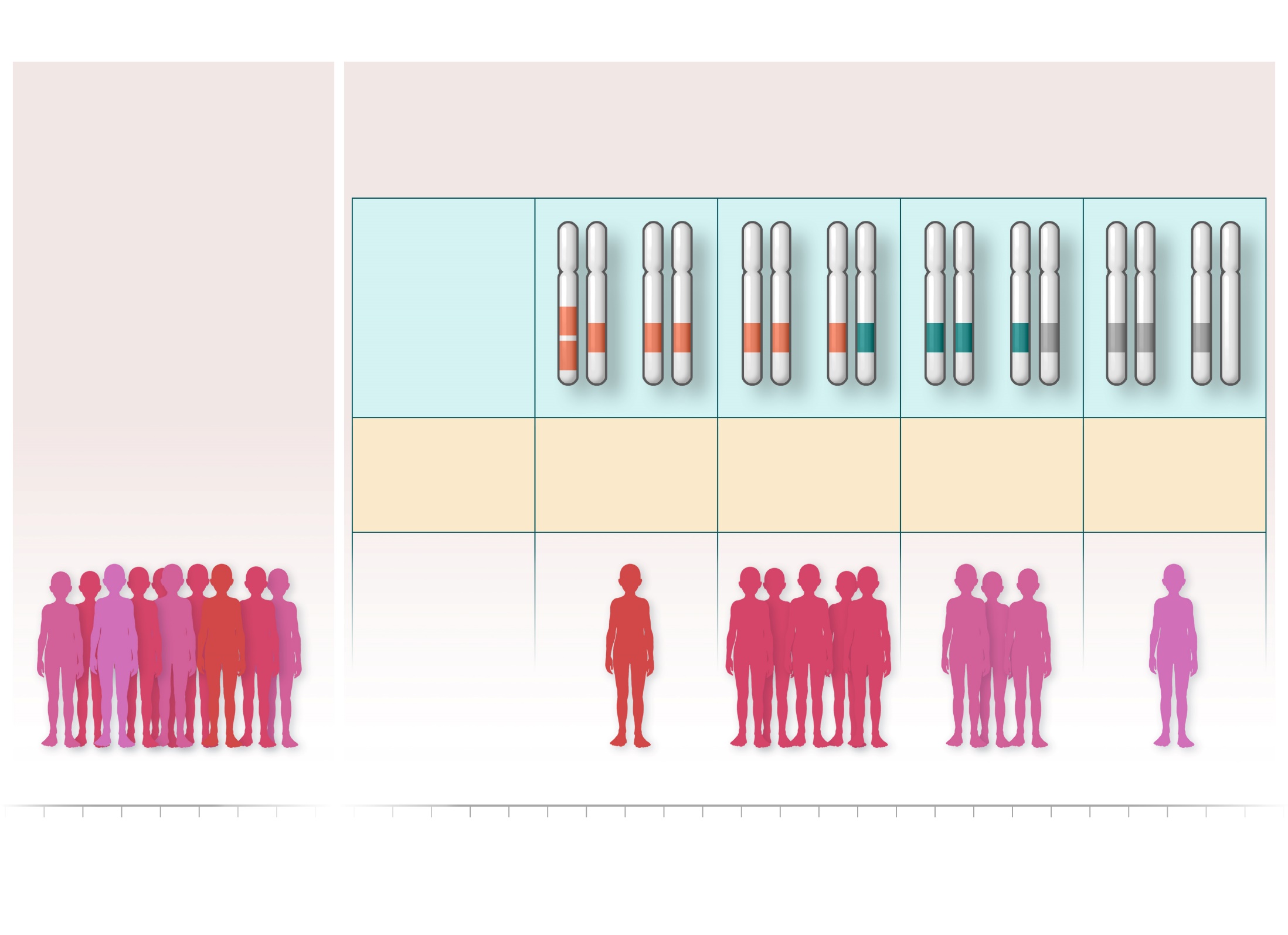 [Speaker Notes: Mots clés : Pharmacogénétique Traitement Métaboliseurs Médecine personalisée]